جمع آوری داده ها
حسین رفیع زاده
بهار 92
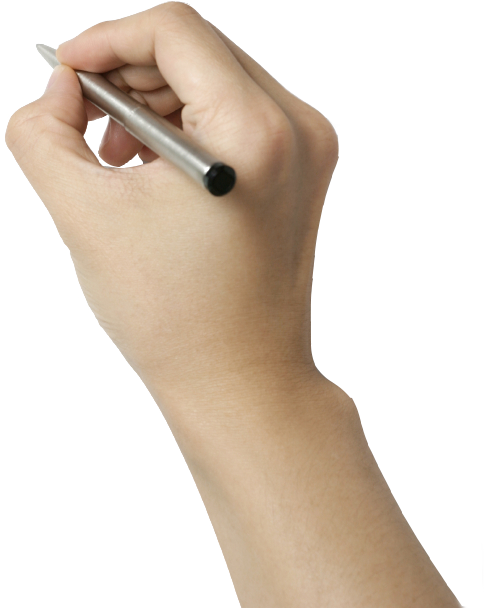 فهرست مطالب
جمع آوری داده ها
مقدمه
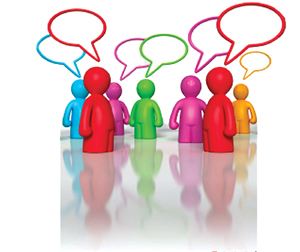 معیارهای ارزیابی روش های جمع آوری داده ها
4. میزان داده ها
3. تناسب
2. قابلیت اتکا
1. قابلیت اعتبار
8. توانایی پژوهشگر
7. خطاهای بالقوه
6. محدوده زمانی
5. انعطاف پذیری
[Speaker Notes: قابلیت اعتبار: روش انتخاب شده باید داده هایی را در اختیار شما قرار دهد که آنچه را به دنبال سنجش آن هستید، اندازه گیری کند و پاسخی معتبر به مسأله شما بدهد.

قابلیت اتکا: روش انتخاب شده باید داده هایی را با نتایج استوار ارئه کند؛ به خصوص اگر آن تحقیق را دیگران نیز تکرار کرده باشند.
راه ارزیابی قابلیت اتکا: آزمون دوباره

تناسب: روش انتخاب شده باید با اهداف یا مسأله طرح تحقیق متناسب باشد.
مشاهده ی اینکه دیگران در مطالعات قبلی خود، در همان قلمرو تخصصی، چه کاری انجام داده اند، می تواند به تأیید مناسب ترین روش کمک کند.

میزان داده ها: روش انتخاب شده به اندازه کافی کیفیت داده های مورد نیاز را تأمین کند.

انعطاف پذیری: روش انتخاب شده باید دارای انعطاف پذیری لازم برای برآوردن نیازهای اطلاعاتی شما باشد.

محدوده ی زمانی: روش انتخاب شده باید به گونه ای باشد که به شما اجازه دهد داده ها را جمع آوری، تجزیه و تحلیل و تفسیر کنید و همچنین گزارش لازم را در محدوده زمانی تعیین شده توسط استاد راهنما بنویسید.

خطاهای بالقوه: فارغ از اینکه چه روشی به کار می گیرید، باید توجه داشته باشید که تعدادی خطای بالقوه هستند که ممکن است بر روی کیفیت تحقیق شما تأثیرگذار باشند.

توانایی پژوهشگر: روش انتخاب شده باید متناسب با توان شما در انجام تحقیق باشد.]
داده های تحقیق
دست دوم
دست اول
مطالب منتشر شده
بانک های اطلاعت رایانه ای
شرکت های تحقیقاتی
آماده استفاده
نیازمند پردازش بیشتر
بررسی های میدانی
مشاهدات
تحقیقات تجربی
گروه های هدف
مصاحبه های عمیق
فنون برون فکنی
داخلی
بیرونی
کیفی
کمّی
[Speaker Notes: داده های دست دوم، داده هایی هستند که قبلا برای مقاصد دیگری به جز مسأله ای که در دست بررسی است، جمع آوری شده اند.

داده های داخلی یا درون سازمانی داده هایی هستند که برای کسی که تحقیق را هدایت و اداره می کند، در درون سازمان در دسترس است.

داده های بیرونی: داده های داخلی از درون سازمان تولید می شوند. اما داده های بیرونی را منابعی در خارج از سازمان فراهم می سازند.

داده های دست اول، داده های جمع آوری شده ای هستند که خود محقق برای هدفی خاص در رسیدگی به یک مشکل تولید می کند. هدف این داده ها پاسخگویی به مسأله تحقیق موجود است.

روش های تحقیق کیفی، فنونی هستند که با تعداد کمی از پاسخ دهندگان که اطلاعاتی را در مورد افکار و احساساتشان ارئه می کنند، سروکار دارند و به سادگی نمی توان آنها را به کل جامعه نسبت داد.

در روش گروه های هدف، تعدادی از شرکت کنندگان که به صورت هدفمند انتخاب شده، در یک جلسه در مورد موضوعی خاص به آن علاقه مندند صحبت می کنند و شخصی نیز در مقام مدیر جلسه به صحبت های آنان گوش می دهد و یادداشت برمی دارد.

مصاحبه های عمیق به صورت یک به یک انجام می شوند.

فنون فرا فکنی اغلب در عبارات، کلام، تصاویر و گزاره ها پنهان سازی شده اند.

روش های تحقیق کمی روش هایی هستند که مستلزم تعداد نسبتا زیادی از پاسخ دهندگان می باشند و این روش ها برای تولید اطلاعاتی که بتوان آن ها را به کل جامعه تعمیم داد، طراحی شده اند.

در بررسی های میدانی یک پرسشنامه ساختاریافته یه نمونه ای از جامعه داده می شود که قصد آن پی بردن به اطلاعات خاص از پاسخ دهندگان می باشد. برای مثال: بررسی های شخصی، تلفنی، الکترونیکی، پرسشنامه ای.

مشاهده، شامل دیدن و ثبت اعمال و رفتارهای افراد در موقعیت های مختلف یا در برابر محرک های خاص است. مشاهده را می توان از طریق مشاهده های شخصی، مکانیکی و تجزیه و تحلیل مطالب انجام داد.

تحقیقات تجربی شامل مجموعه ای از داده های دست اول است که طی آن محقق یک متغیر را دستکاری می کند و اثر آن را روی متغیر یا متغیرهای دیگر اندازه می گیرد. این کار را می توان در آزمایشگاه و یا هر جای دیگری انجام داد.]
روش های نمونه گیری
[Speaker Notes: نمونه گیری غیر احتمالی از شیوه های انتخاب شانسی و احتمالی برای مشخص کردن اعضای نمونه استفاده نمی کند. این روش متکی بر قضاوت های شخصی پژوهشگر برای تصمیم گیری در مورد اعضای نمونه است.

نمونه گیری در دسترس روشی است که سعی در دستیابی به یک نمونه از مخاطبان در دسترس و مناسب را دارد؛ مانند انتخاب دانشجوبان توسط استاد.

نمونه گیری هدفمند روشی است که در آن اعضای نمونه برای هدفی معین و بر مبنای قضاوت های محقق انتخاب می شود.

نمونه گیری سهمیه ای یک روش نمونه گیری هدفمند محدود است که در آن مرحله ی اول شامل سهمیه بندی جامعه و مرحله ی دوم انتخاب اعضای نمونه بر اساس هدفمندی یا در دسترس بودن است.

نمونه گیری گلوله برفی روشی است که در آن گروه اول از مخاطبان به صورت تصادفی انتخاب و سپس مخاطبان بعدی بر اساس افرادی که مخاطبان قبلی معرفی می کنند، برگزیده می شوند.

نمونه گیری احتمالی شیوه ای از نمونه گیری است که در آن هر عضو جامعه برای انتخاب شدن در نمونه از شانس و احتمال برابری برخوردار می باشند.

نمونه گیری تصادفی روشی است که در آن هر عضو جامعه برای انتخاب شدن در نمونه از شانس و احتمال برابر برخوردار است.

نمونه گیری سیستماتیک روشی است که در آن با انتخاب یک نقطه ی شروع تصادفی، اولین عضو نمونه انتخاب می شود و برای گزینش سایر اعضای نمونه، هر عضوی به طور متوالی در فاصله ی Kام از آن قرار دارد، انتخاب می گردد.

نمونه گیری طبقه بندی شده شامل یک فرآیند دو مرحله ای است. در این روش ابتدا جامعه را به زیر مجموعه ها یا طبقه هایی تقسیم و سپس عناصر نمونه را از هر طبقه به نسبت و به طور تصادفی یا سیستماتیک انتخاب می کنند.

نمونه گیری خوشه ای یکی دیگر از روش های دو مر حله ای است که در آن نخست جامعه ی هدف را به طبقه هایی همنوع تقسیم می کنند که در آن هر طبقه خوشه نامیده می شود و سپس با نمونه گیری تصادفی، یک نمونه تصادفی از خوشه ها انتخاب می گردد.]
خطاهای تحقیق
غیرنمونه گیری

خطای عدم پاسخ دهی
امتناع از پاسخگویی
در دسترس نبودن

خطاهای پاسخ ها
خطاهای محقق
خطاهای مصاحبه کننده
خطاهای مخاطب
نمونه گیری تصادفی
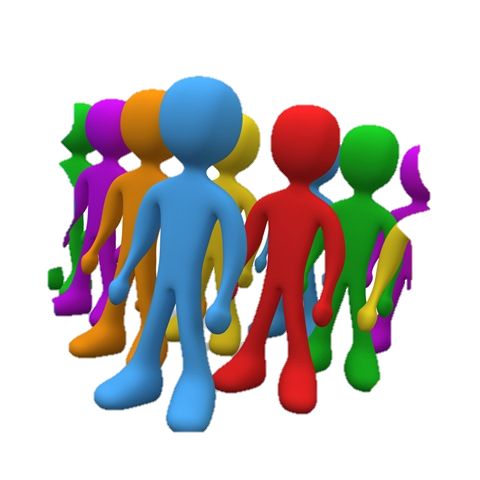 [Speaker Notes: بخش مهمی از برنامه ریزی محقق برای جمع آوری داده ها، تلاش برای به حداقل رساندن بروز خطاها و پیامدهای آن بر تحقیق است.

خطاهای نمونه گیری تصادفی زمانی رخ می دهد که اعضای نمونه ی انتخاب شده برای مطالعه، نماینده ی جامعه ی هدف نباشد. لذا در این حالت، پاسخ ها متعلق به کسانی نیستند که در طرح تحقیق مدنظر بوده است. این مشکل ممکن است به خاطر بی دقتی محقق به وجود آید. در نتیجه باید جامعه و نمونه را به طو صحیح انتخاب کرد

خطاهای غیر نمونه گیری  آن دسته از خطاهایی هستند که به روش انتخاب اعضای نمونه مربوط نمی شوند.

خطاهای عدم پاسخ دهی هنگامی حادث می شوند که مخاطبان موجود در نمونه، پرسشنامه و یا یک سوال خاص پاسخ نمی دهند. این خطاها خارج از کنترل محقق می باشند و معمولا به یکی از دلایل امتناع از پاسخگویی یا در دسترس نبودن مخاطب به وجود می آیند.

خطاهای پاسخ ها زمانی رخ می دهد که مخاطبان پاسخ های اشتباه و غیر دقیقی می دهند و یا پاسخ های آن ها به صورت اشتباه و نادرست ثبت و یا تجزیه و تحلیل می شوند. این خطاها را ممکن است محققان، مصاحبه کنندگان یا مخاطبان مرتکب شوند.]
جمع بندی
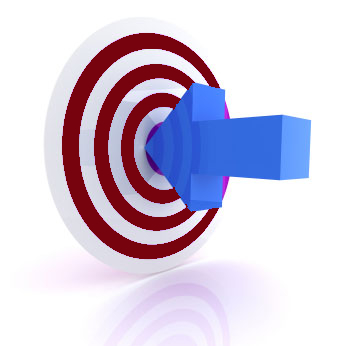 [Speaker Notes: بدون جمع آوری داده ها هیچ راهی وجود ندارد که بتوانید به اهداف دست یابید و به مسأله تحقیق خود به طور کامل پاسخ دهید.

بنابراین باید روش های بالقوه را شناسایی کنید و قبل از تصمیم گیری، مزایا و محدودیت های گوناگون هر کدام را بررسی کنید.]
Thanks For Your Attendance!
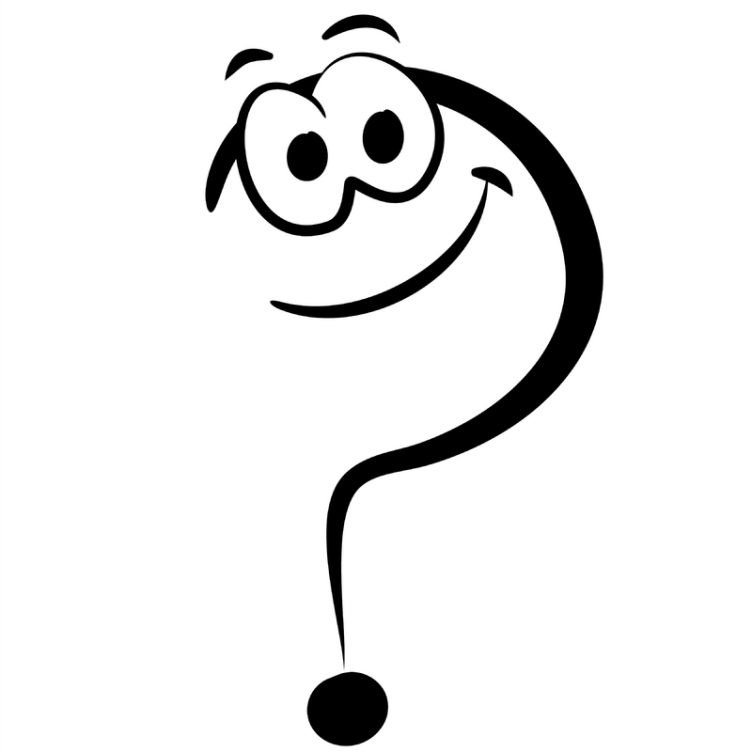 Any Question?